ВНУТРІШНІ 
ОПОРИ
ЗМІСТ
4
1
2
3
5
Поняття про внутрішні опори
Тест « Внутрішні опори»
Тест « Мандали»
Арт- техніка « Мандала опори»
Рефлексія з символічним аналізом
В процесі взаємодії зі світом, спочатку через батьків, а потім вже і самостійно ми вибудовуємо внутрішні опори – психологічні точки, на які можна спертися в моменти труднощів, зранення і від яких відштовхнутись, щоб рухатись далі. Ці опори дають нам відчуття стійкості і захищеності, до них ми звертаємось, коли важко, страшно, але треба продовжувати жити і діяти.

⠀⠀На що можна спиратися в теперішній реальності  війни і як взагалі знайти та відчути власної опори?
Опори бувають трьох типів:
⠀⠀✅ на себе
⠀⠀✅ на інших людей
⠀⠀✅ на щось більше
Пропоную вам сьогодні поміркувати на цю тему:
⠀На що в собі ви можете спертись? Що у вас добре виходить?
 Як повинно почувати себе ваше тіло коли вивідчуваєте себе стійко?⠀
⠀На що ви можете   спиратись ззовні? Хто чи що  дає вам почуття опори?
Що вам приносить задоволення? В яких випадках ви відчуваєте радість?
⠀Що для вас важливо в житті? Які ваші цінності?
 Чим ви повинні займатись, щоб мати опору ?
Тест « Внутрішні опори»
Запишіть , обравши  три опори для себе:
⠀1. “Зі мною все ок, якщо…”
⠀⠀Переконались, що в цьому місці все добре. На що наступне звертаєте увагу?
⠀2. “Так, зі мною точно ок, якщо…”
⠀На що третє звернути увагу?
⠀3. “І я можу спокійно продовжувати жити і функціонувати, якщо…”
Тіло. Люди з опорою на тіло в стресовій ситуації першим ділом перевіряють чи цілі руки-ноги, “я нормально дихаю, стою - значить все ок”.
 Люди. Для когось опорою можуть бути люди: “Чи все добре з моїми домашніми? Я бачу, що з моїми дітьми, чоловіком/жінкою, бабусями/дідусями - з людьми все ок, значить я живий і можна продовжувати жити далі”.
Навколишнє середовище. Стіни, рослини, тварини є? Подивились: скло не вибито, квіточки в горщиках ростуть, котики бігають - все ок, можна жити далі.
Емоції і переживання. “Я відчуваю якусь емоцію, я боюся чи злюся - все нормально. Я можу боятися, злитися, з емоціями все впорядку і я можу жити далі”.
Життєвий досвід (вміння планувати свою діяльність, аналізувати досвід, долання викликів і труднощів, навчання, наш розум). Я мислю, отже, я існую». “Мені потрібно зібратися з думками і перевірити як я думаю… Ага, думаю - отже, все нормально”.
Діло. Для когось досить вагомою опорою є діло. “Я можу робити щось за своєю професією або роблю щось для своєї сім’ї: обід зварила і все нормально. В мене є діло, є зайнятість, а отже все ок”
У кожної людини таких опор декілька - три ніжки, на які вона опирається. Хтось не може зайнятись професійною діяльністю, у когось сталися проблеми з мисленням, пам’яттю та увагою на тлі перевтоми чи щось іще. І тоді варто згадати про свої 2 інші опори
⠀⠀У різних людей опори різні. Іноді в інтернеті трапляються засуджуючі коментарі в дусі “та як ви можете?!”
⠀⠀- Як ви можете сидіти в кафе і насолоджуватись кавою, коли в країні війна?!
⠀⠀- У кого тіло - одна з основних опор, то наявність смачної їжі, душу і зручного одягу - це взагалі те, що дозволяє нормально жити.
⠀⠀- Як ти можеш читати тренінги, вести марафони, заробляти, коли в країні війна?
⠀⠀- Дуже навіть нормально для тих, у кого діло одна з основних опор.
⠀⠀- Чому ти безкінечно спілкуєшся з людьми, граєш в ігри, читаєш стрічку в соцмережі?
⠀⠀- Та тому, що для нього те, що люди є, відгукуються і живі - основа його власного виживання.
⠀⠀Краще навпаки використати конструкцію для підтримки , що в людини все впорядку. Якщо це навколишнє середовище, то “Подивись, вікна є, кактус є, котик є - живемо далі”, або для тих, у кого опора це тіло: “Руки-ноги цілі - живемо далі”.
За матеріалами лекцій Катерини Мілютіної
Тест «МАНДАЛИ»
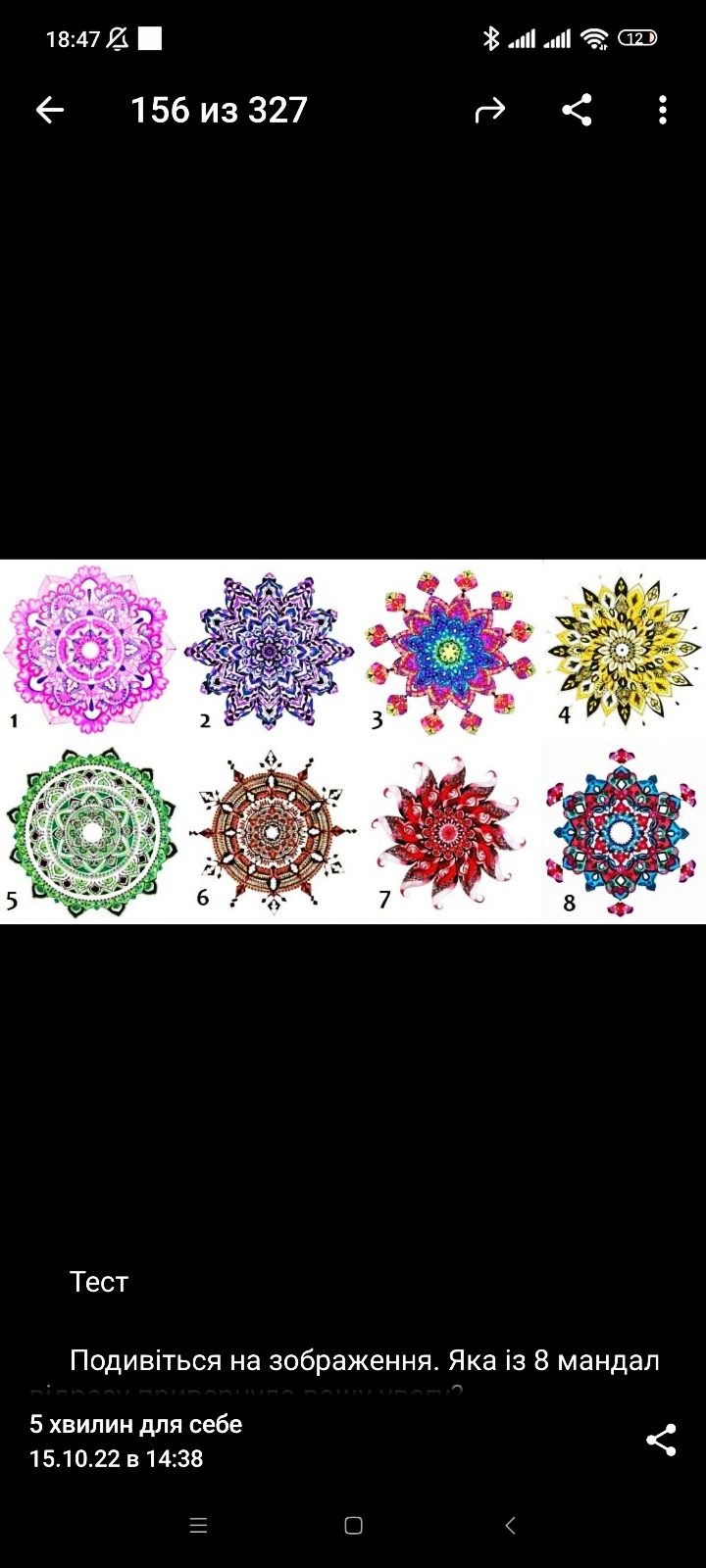 1️⃣     Синьо-рожева мандала – це вибір делікатних, м'яких та добродушних людей. Вони романтичні, податливі, вразливі та сприйнятливі. Вони по-батьківському дбають про своїх ближніх і оточують їх максимальною турботою та увагою. До цих людей потрібно ставитися дбайливо та тактовно, як до кришталевої вази, щоб не «розбити» їх, оскільки такі щирі та чисті душі ще треба пошукати.
2⃣     Мандала у відтінках бузкового, синього, білого та чорного належить переконаним мрійникам. Вони вірять у чарівні світи, далекі від реальності, 
і нерідко ментально йдуть туди, щоб набути спокою.  Вони можуть бути досить красномовними, але багато спілкуватися з людьми їм не до вподоби.  Вони слідують за покликом серця і внутрішнього голосу, люблять філософію та таємні знання
⠀
3⃣     Ця яскрава різнокольорова мандала нагадує веселку чи індійський фестиваль барв. Її в основному вибирають ті, хто відрізняється зовнішньою та внутрішньою красою, емоційністю та чуйністю. У цих людей присутній зв'язок із душею, енергією та високими вібраціями, вони активні та прагнуть взаємодії. Вони щасливі та багато посміхаються. А ще їм нерідко у спадок дістається багатовікова мудрість поколінь.⠀
4⃣
Люди, які обирають цю чорно-жовто-білу мандалу, поступливі та добродушні. Вони чудові друзі і просто веселі  та привабливі особистості, що діють лише з добрими намірами. У них позитивне мислення та здорова самооцінка. Їм притаманні якості лідера плюс сильний характер та адаптивність до будь-яких обставин.
5⃣     Зелений – дивовижний колір, тому ця мандала зазвичай є вибором людей, які люблять флору та фауну та вважають за краще бути подалі від суспільства. Чесно кажучи, вони взагалі хотіли б назавжди піти в природу і жити там. Ці люди борються за здоровий та якісний спосіб життя; вони авантюрні, допитливі, емоційні і хочуть досліджувати світ навколо них.
⠀⠀
6⃣
Чорний, помаранчевий, жовтий – це дуже гостра, колюча та незвичайна мандала. Вибирають її люди духовно розвинені, вони вільні тілом і духом, підприємливі, креативні і фізично витривалі. Вони розумні і часто досягають помітного успіху і навіть слави. Крім того, вони здатні бути дуже непоганими наставниками, менторами та вчителями.
7⃣     Коричнево-червона мандала з білими вкрапленнями нагадує розписну шовкову хустку. Вона демонструє те, наскільки ви нетерплячі, але дуже харизматичні. Ці люди рішучі, і вони не озираються назад, якщо вже поставили мету перед собою і обрали шлях. Однак вони нерідко виявляють агресію, роздратованість та тривожність. Проте вони мають силу духу, що допомагає їм подолати всі перепони.⠀⠀
8⃣
Поєднання червоного та синього в цій мандалі характеризує людину, яка вибрала її, як спокійного, відкритого та душевного романтика. Червоний говорить про те, наскільки вона переповнена любов'ю та емоціями. Синій свідчить про врівноваженість. Така людина щиро виявляє свої почуття, любить допомагати іншим та піклується про близьких. Її навіть можна назвати ідеальним партнером протягом усього життя.
Арт- техніка « Мандала опори»
Карл-Густав Юнг в найскладніші часи свого життя рятувався арт-терапією. І було діло, коли він щодня малював мандали. Ця маленька підтримуюча практика здатна додати стабільності в наше життя - того, чого зараз так бракує. Коли є стресова ситуація то ми всі переживаємо втрату звичних опор, тому пропоную  намалювати  кожен свою мандалу опори, яка допоможе повернути вам стабільність.
ДЯКУЮ ЗА УВАГУ!